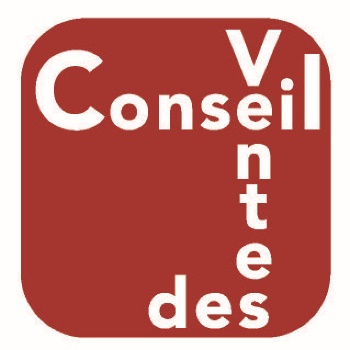 Les ventes aux enchères « art et objets de collection » dans le monde en  2016
Résultats de l’enquête annuelle
Conseil des ventes
Préambule (1/3)
Périmètre de l’analyse de marché réalisée par le Conseil des Ventes aux Enchères

L’analyse internationale du marché des ventes aux enchères porte sur le secteur « Art et objets de collection ». Ce périmètre inclut à la fois le « Fine art » (peinture, sculpture, œuvres sur papier), le « Mobilier et Arts décoratifs », les « Collectibles » (voitures de collection, bandes dessinées, livres et manuscrits, numismatique, militaria, …), la « Joaillerie et orfèvrerie », les « Vins et alcools » et les «Ventes courantes»1.

La part du montant des ventes aux enchères du « Fine Art » est estimée à la moitié du montant total des ventes au enchères pour le secteur « Art et objets de collection »2.

Le périmètre de l’analyse du Conseil des Ventes est plus large que celui des études réalisées par Art Basel (rapport 2017), lequel exclut notamment de son champ d’analyse les « Collectibles » et par la TEFAF (dont l’étude est centrée exclusivement sur le « Fine Art », la « Haute Joaillerie » et les « Livres et Manuscrits » à l’exclusion du « Mobilier et Arts décoratifs » et de tous les autres segments des « Collectibles »).
1. Les « ventes courantes » sont définies comme des ventes sans thème spécifique et sans catalogue, par opposition aux « ventes de prestige ».
2. Estimation par TEFAF pour le marché des ventes aux enchères en 2015.
Marché des ventes volontaires - Résultats de l'enquête 2016
2
Préambule (2/3)
Méthodologie

L’étude s’appuie sur une méthodologie scientifiquement éprouvée et inchangée depuis 8 ans. Elle autorise ainsi des comparaisons à périmètre constant sur cette période.

En synthèse3, la démarche consiste à collecter des données d’adjudications auprès des opérateurs de ventes dans le monde puis - par extrapolation sur la base des données collectées – à calculer les données agrégées du produit des ventes au niveau mondial et par zones géographiques.

En 2016 le montant d’adjudications recueilli auprès des opérateurs représente 69 % du total mondial après estimation.
3. La méthode mise en œuvre les années précédentes qui a été conservée est présentée de manière détaillée dans les rapports d’activité antérieurs (2010, 2011 et 2012).
Marché des ventes volontaires - Résultats de l'enquête 2016
3
Préambule (3/3)
Impact des variations des taux de change sur l’évolution des montants d’adjudications

Dans l’analyse du Conseil des Ventes aux Enchères, la collecte des données est effectuée prioritairement en euro, secondairement en dollar et, le cas échéant, dans la devise du pays. Les montants d’adjudications sont ensuite convertis en euros et indiqués en euros dans le rapport. Les taux de change utilisés sont les taux de change moyens annuels, tels que publiés par l’INSEE.

En 2015, l’année avait été marquée par une baisse de l’euro face aux principales devises utilisées sur le marché international des ventes aux enchères. Les évolutions de marché indiquées en euros étaient donc plus importantes dans le rapport du Conseil des ventes. Exemple : une évolution annuelle de +2% pour les Etats-Unis calculés en dollars « donnait » une progression de +21% en euros. 

En 2016, parmi les principales devises utilisées, seule la livre sterling (-11%) a connu une forte variation. La parité du dollar vis-à-vis de l’euro est restée stable. Si la baisse de la livre sterling invite à analyser avec prudence les résultats du Royaume-Uni, le marché britannique étant intrinsèquement en baisse en 2016, la conversion en euros ne fait qu’accentuer la baisse.
Marché des ventes volontaires - Résultats de l'enquête 2016
4
Evolution du produit mondial des ventes entre 2009 et 2016
26 milliards d’€ en 2016
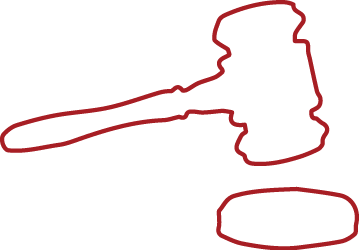 -13% par rapport à 2015
Evolution du produit mondial des ventes entre 2009 et 2016
 • En milliards d’€ (frais inclus)
Rappel :
TEFAF (rapport 2017) : « Fine Art » en 2016 = 16,9 Mds dollars (-19%)
Art Basel (rapport 2017) : en 2016 = 22,1 Mds dollars (-26%)
Marché des ventes volontaires - Résultats de l'enquête 2016
5
Nombre de sociétés de ventes dans le monde
2 956 opérateurs de ventes actifs en 2016
Un nombre stable par rapport à 2015 (+ 0,4%).
Evolution du nombre de sociétés de ventes dans le monde entre 2009 et 2016
Marché des ventes volontaires - Résultats de l'enquête 2016
6
Nombre de ventes dans le monde
Evolution du nombre de ventes dans le monde entre 2009 et 2016
Marché des ventes volontaires - Résultats de l'enquête 2016
7
Répartition du produit mondial des ventes en 2016 sur le secteur « Art et objets de collection »
En 2016 la Chine redevient le 1er marché devant les Etats-Unis.
Marché des ventes volontaires - Résultats de l'enquête 2016
8
Les 20 premiers opérateurs de ventes aux enchères sur le secteur « Art et objets de collection » dans le monde en 2016
Un classement stable en 2016 : 18 des 20 opérateurs étaient présents en 2015
• Classement par produit des ventes publiques, frais inclus, en M€
Marché des ventes volontaires - Résultats de l'enquête 2016
9
Part des 10 premiers opérateurs dans le montant total adjugé
Monde
26 Mds €
Montant total adjugé
Chine
9,3 Mds €
Etats-Unis
8,4 Mds €
Royaume-Uni
3,1 Mds €
France
1,7 Md €
13 Mds €
Montant total adjugé par les 10 1ers opérateurs
Part des 10 1ers opérateurs
49%
Part des 10 1ers opérateurs
69%
Part des 10 1ers opérateurs
80%
Part des 10 1ers opérateurs
52%
50%
Le marché des ventes aux enchères reste très concentré
Marché des ventes volontaires - Résultats de l'enquête 2016
10
Classement mondial des 10 premiers pays sur le secteur « Art et objets de collection » en 2016
• Produit des ventes en millions d’€ (frais acheteurs inclus)
Marché des ventes volontaires - Résultats de l'enquête 2016
11
Répartition du nombre de ventes sur les principaux marchés de 2013 à 2016
• Cumul des ventes cataloguées et courantes
Marché des ventes volontaires - Résultats de l'enquête 2016
12
Répartition des opérateurs de ventes à travers le monde en 2015 et en 2016
• Nombre d'opérateurs actifs
Marché des ventes volontaires - Résultats de l'enquête 2016
13
Les 10 principales maisons de ventes en Chine en « Art et objets de collection » en 2016
Une société connait une très forte progression de son montant de ventes : Beijing Council International Auction, spécialisée en ventes de « Collectibles » (+121%)
• En millions d’€, frais acheteur inclus
• Chiffres clés de Christie’s et Sotheby’s en Chine en 2016
Marché des ventes volontaires - Résultats de l'enquête 2016
14
Les 10 principales maisons de ventes aux Etats-Unis en « Art et objets de collection » en 2016
En 2016, les mêmes sociétés qu’en 2015 occupent les 10 premières places du classement des principaux opérateurs de ventes aux Etats-Unis.
• En millions d’€, frais acheteur inclus
Les opérateurs spécialisés en « Véhicules de collection » enregistrent une performance globale supérieure à la moyenne du marché en 2016 (+3%). Seized Assets Auctioneers, opérateur spécialisé dans les ventes en Joaillerie par Internet, a très fortement progressé en 2016. 
A l’inverse, les grands opérateurs de prestige dont l’activité est tirée par le secteur « Fine Art » connaissent des baisses très significatives de leurs montants d’adjudications.
Marché des ventes volontaires - Résultats de l'enquête 2016
15
Les 10 principales maisons de ventes en Europe en « Art et objets de collection » en 2016
• En millions d’€, frais acheteur inclus
Seuls deux opérateurs - dont Artcurial - ont progressé en 2016 parmi les 10 principales maisons de vente.
Marché des ventes volontaires - Résultats de l'enquête 2016
16
Les 10 principales maisons de ventes au Royaume-Uni en 2016
• En millions d’€, et livre sterling frais acheteur inclus
Marché des ventes volontaires - Résultats de l'enquête 2015
17
Résultats de Christie’s et de Sotheby's sur les principales places mondiales de marché en 2015 et 2016
• Montants en millions d’€ frais inclus
Marché des ventes volontaires - Résultats de l'enquête 2016
18
Conseil des ventes volontaires de meubles aux enchères publiques 19, avenue de l’Opéra75001 PARIS
Tel: (+33 1) 53 45 85 45
info@conseildesventes.fr
www.conseildesventes.fr

Votre contact presse

Ariane Chausson
Information-presse-communication
a.chausson@conseildesventes.fr
Tél : (+33 1) 53 45 85 48
Mob: (+33 6) 07 28 52 07
Marché des ventes volontaires - Résultats de l'enquête 2015
19